Club School Links

Presented by: Sabrina Larkin
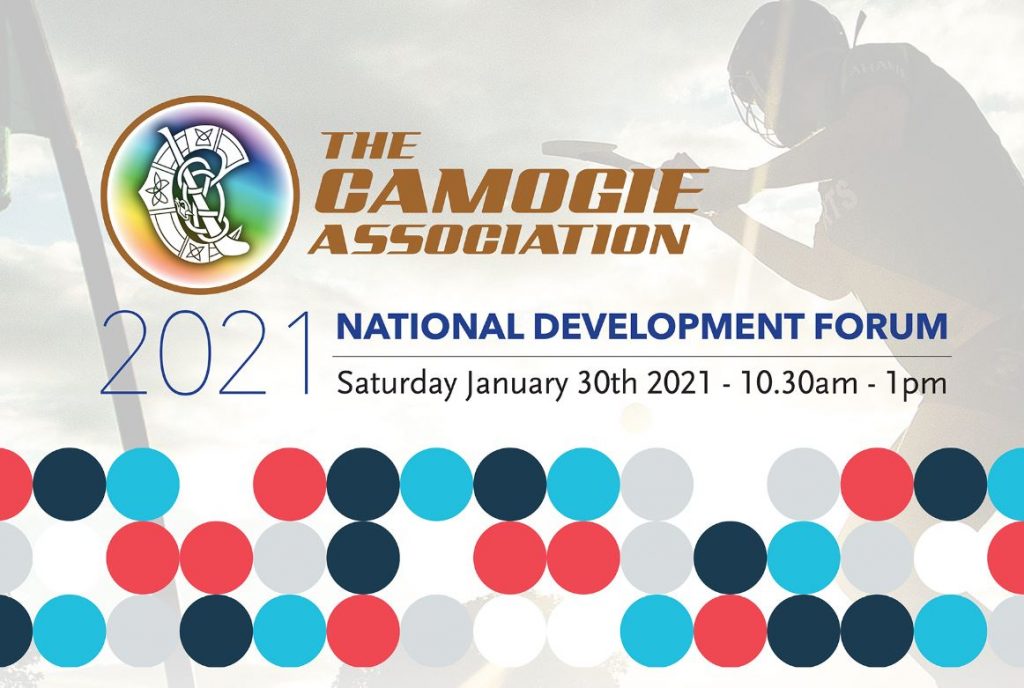 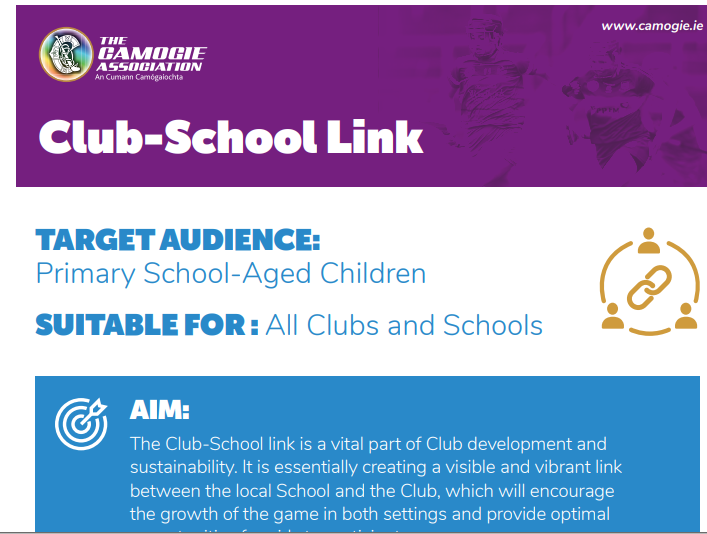 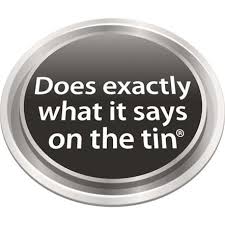 Club School Links
What Is It?
A relationship built between school and club to work together to help young girls to be involved in the game of camogie. *This doesn’t always mean just coaching*
Why Have One?
Make your camogie club known to the students of the local schools. 
Be present in the community environment
Provide opportunity for girls to get involved in the game in a safe, skills based, fun focused way
Help the school to reach Green Flags, and help the club recruit players/provide additional skill development and recruit parents/coaches.

What Can It Look Like?
Coaching
-6 week block
1 session every 2 weeks
Events/Talks
-Annual Visit
-Health Week
Games Programme
-Lunch League
Teacher Games
Shared Facilities
-School for club nights
-Club for school sports day
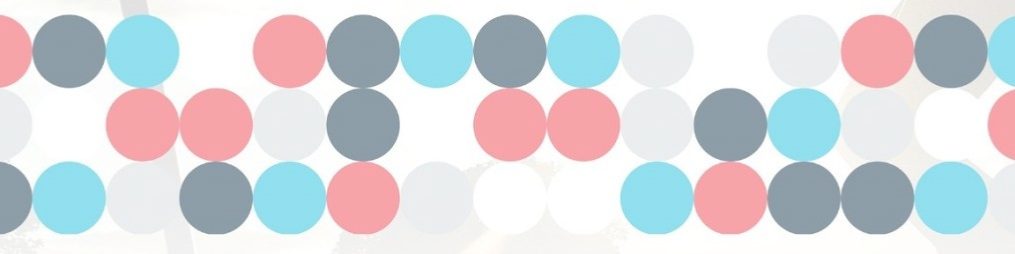 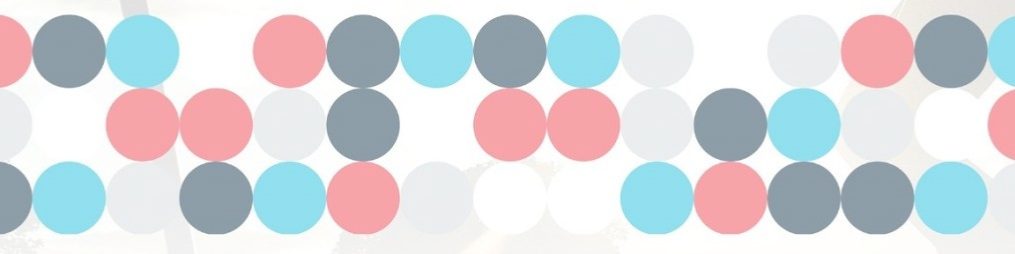 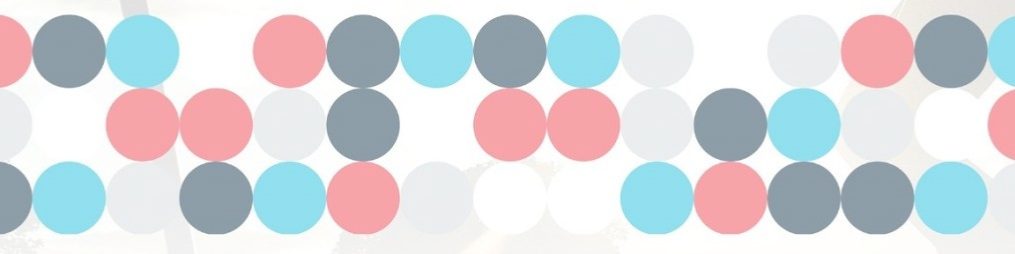 CONNECT
ACT
ORGANISE
IDENTIFY
LINK
Decide what the school is willing to partake in e.g coaching/visits/ events/facilities
Ensure notice board is updated.

Look at addition of school league/parish league etc
Each person knows their role and responsibilities.
Host a: Club/School Day
Recruitment Day
Parents Day
School Database – what schools can you realistically get to in the time
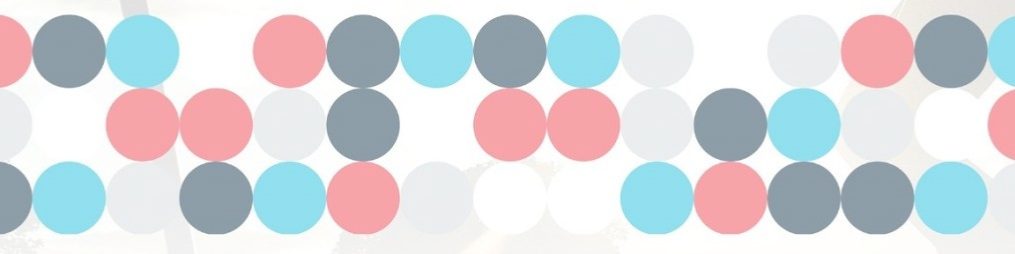 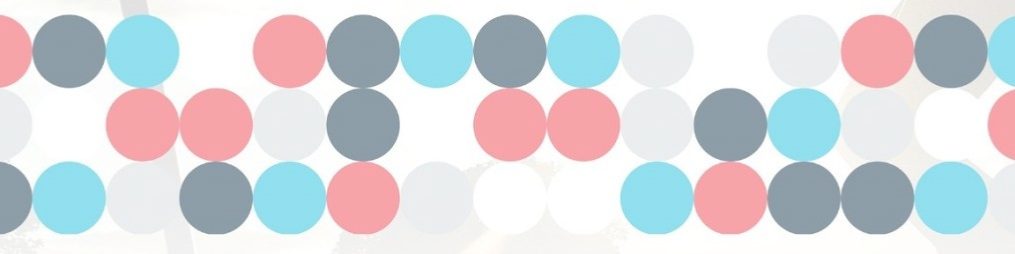 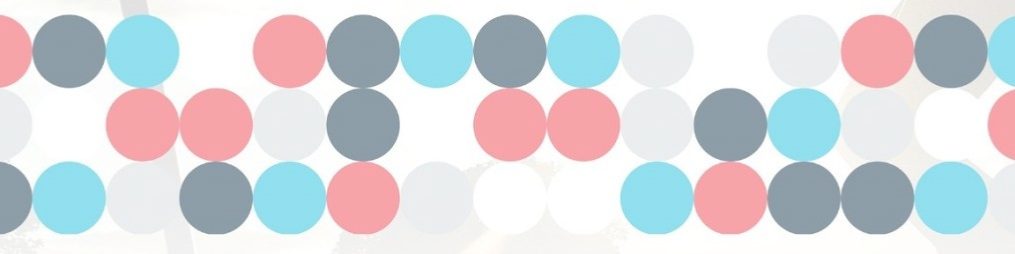 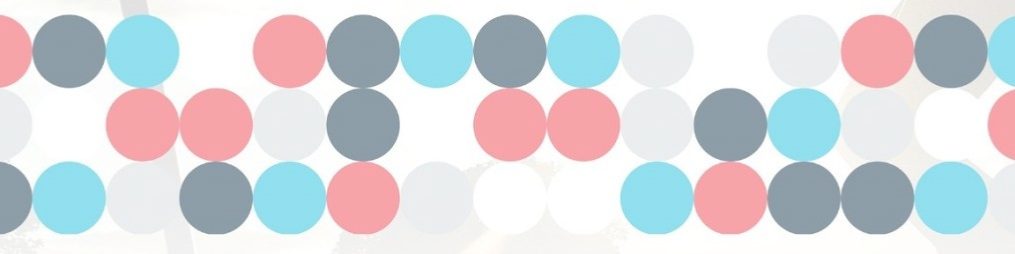 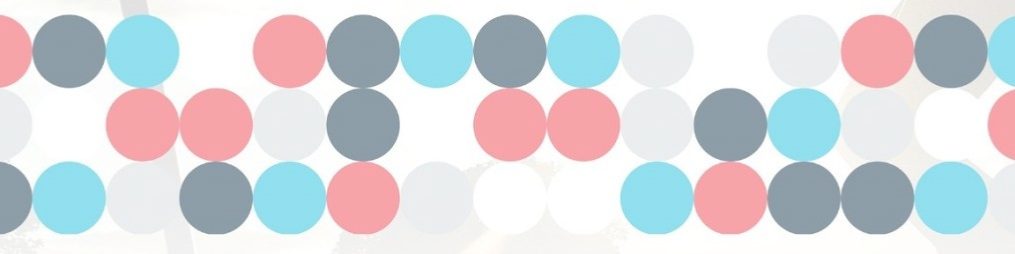 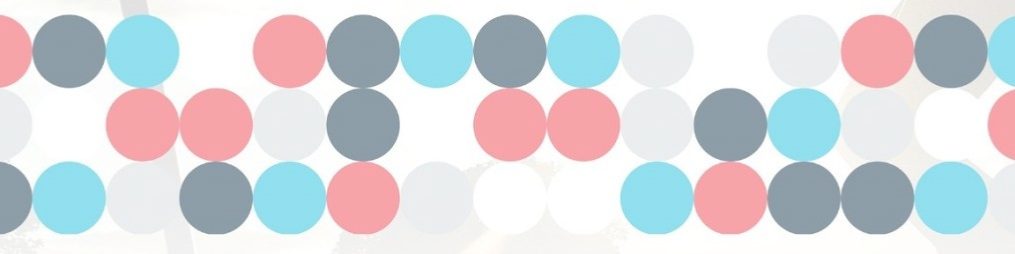 Key Points
Know what success is for YOUR club. 
It’s easy have a club school link – having a successful one is the challenge set here today
How will you measure your club school link’s success – duration, engagement, feedback, registration numbers??

Be Consistent in Delivery of Coaching
Principals/teachers like consistency and planning

Step 5 is AS IMPORTANT as Step 1 – common downfall of many club efforts is the final step.

Make your club IMPOSSIBLE NOT TO SEE!!!

Think outside the box – especially in Covid times
e.g Virtual camogie, camogie school online challenges, virtual tour of club etc
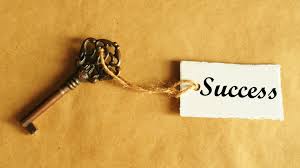 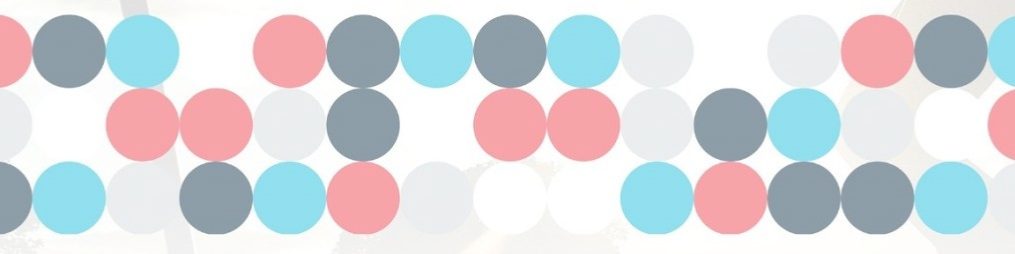 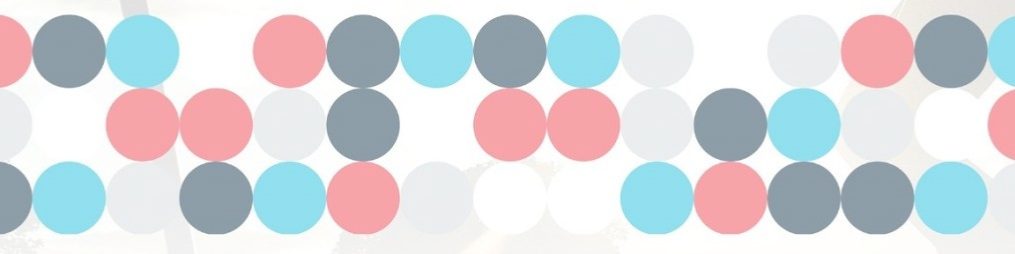 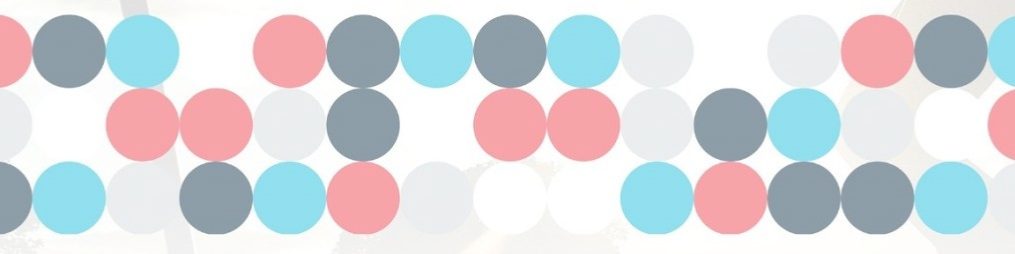 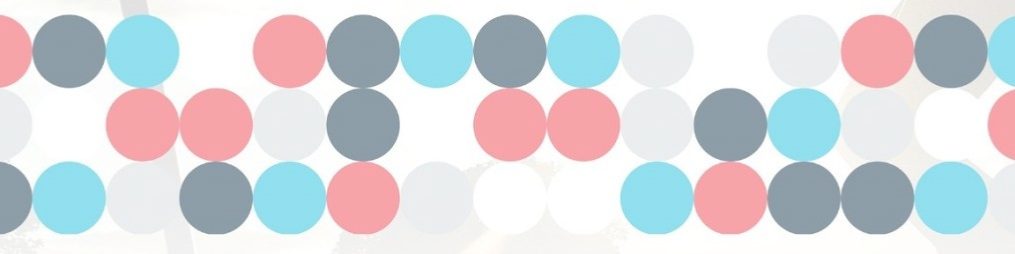 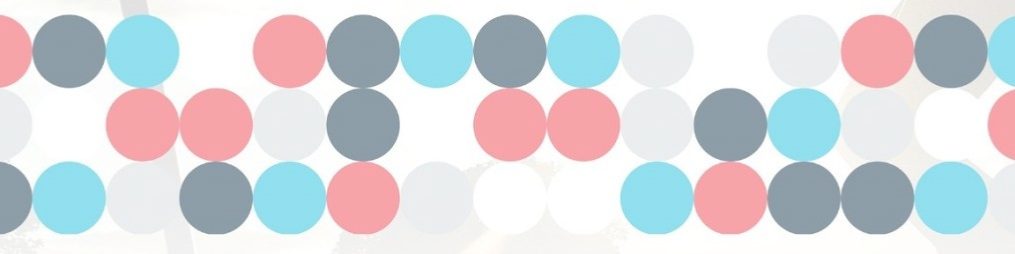 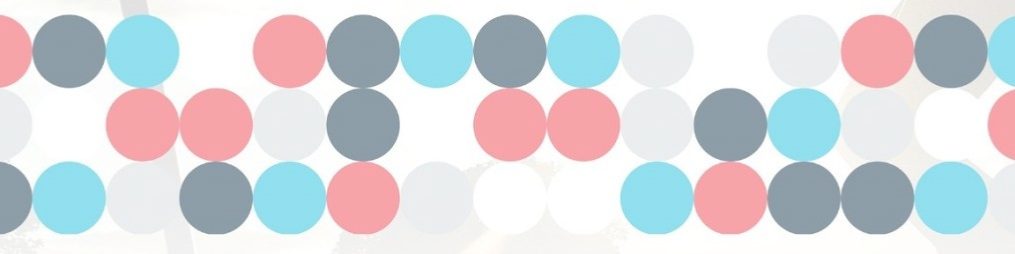 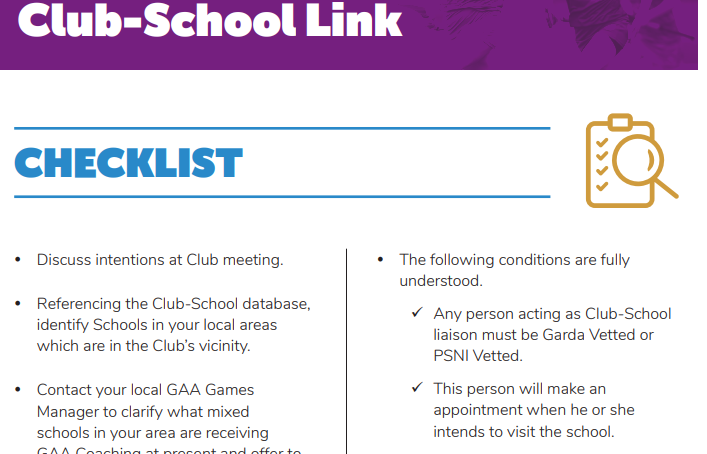 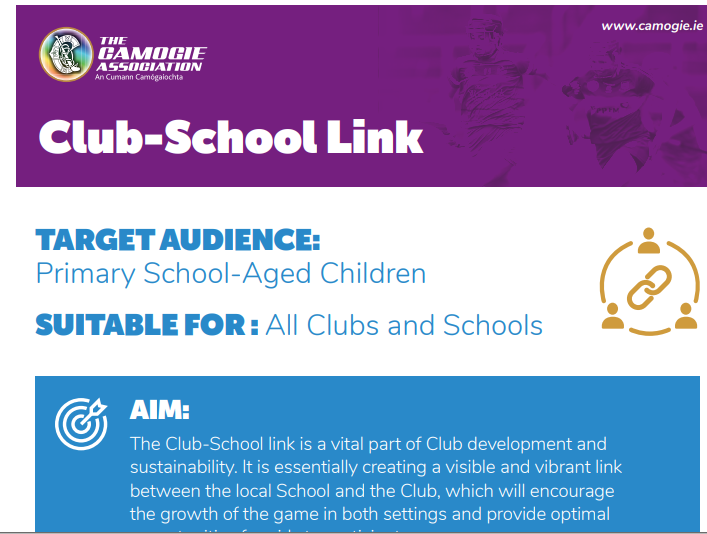 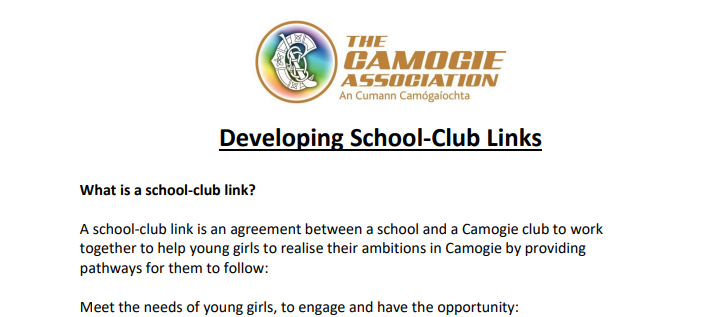 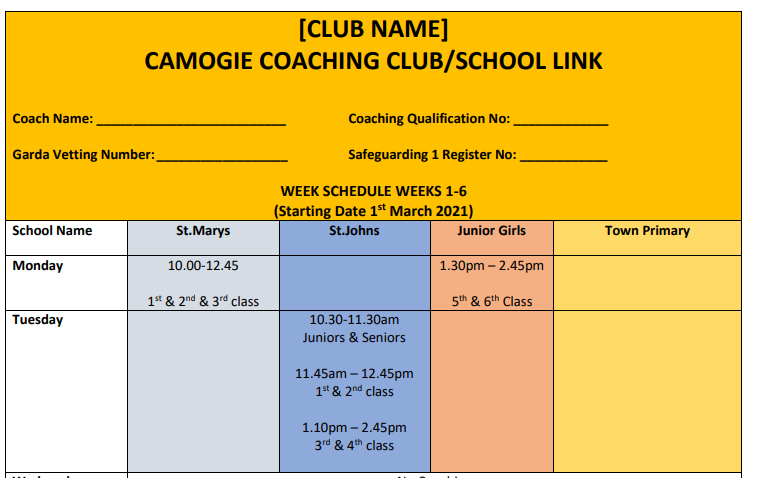 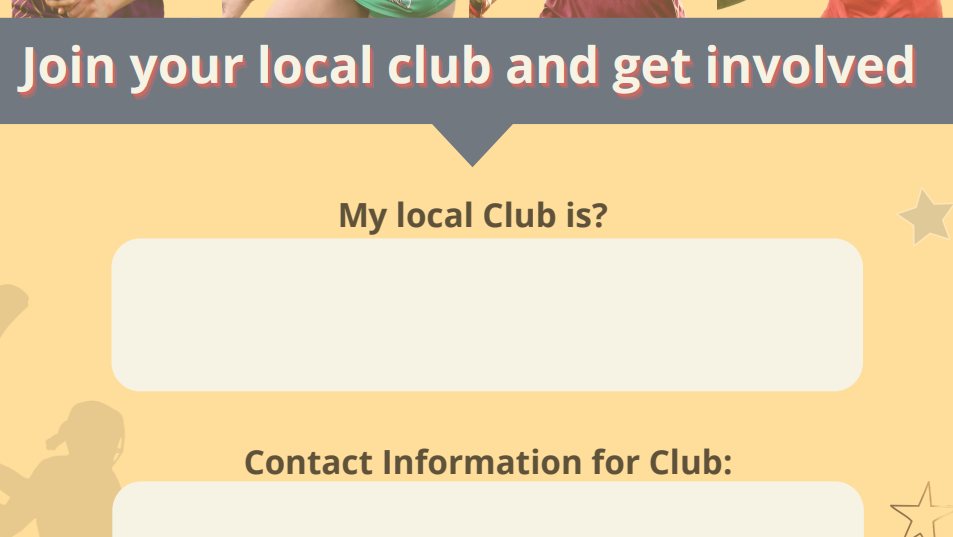 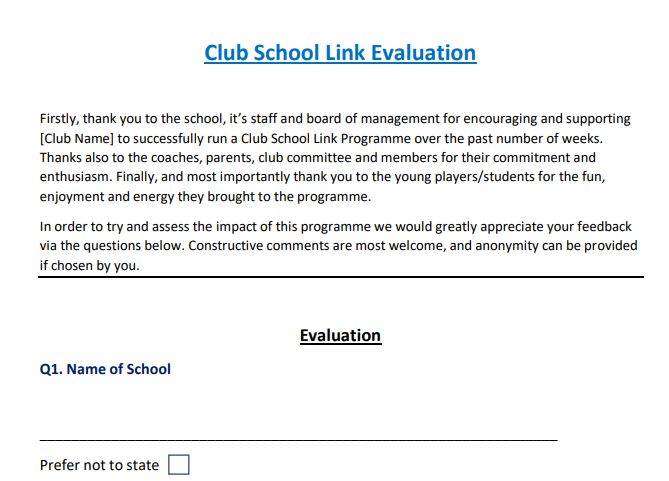 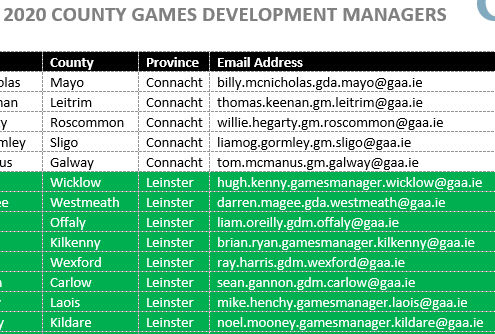 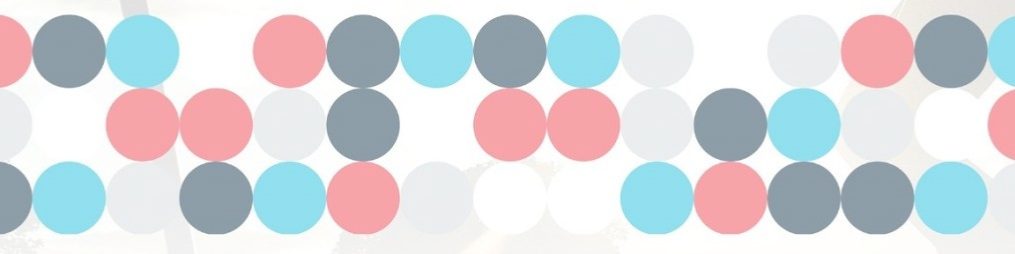 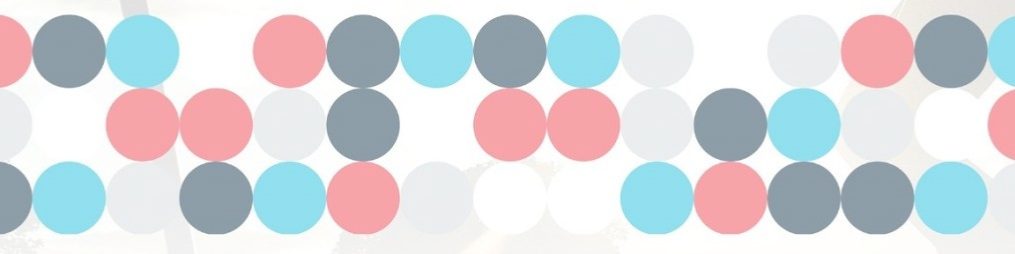 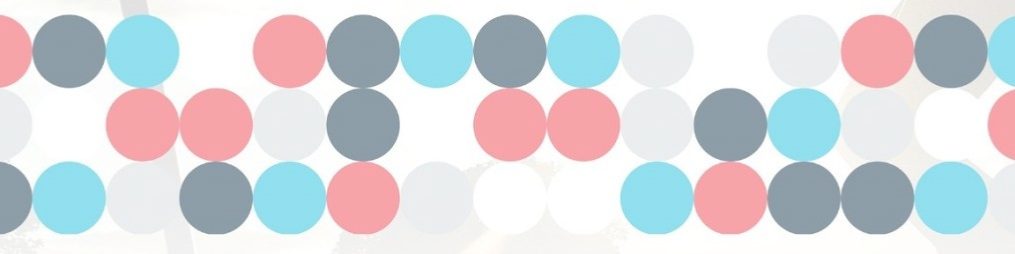 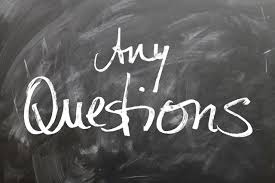 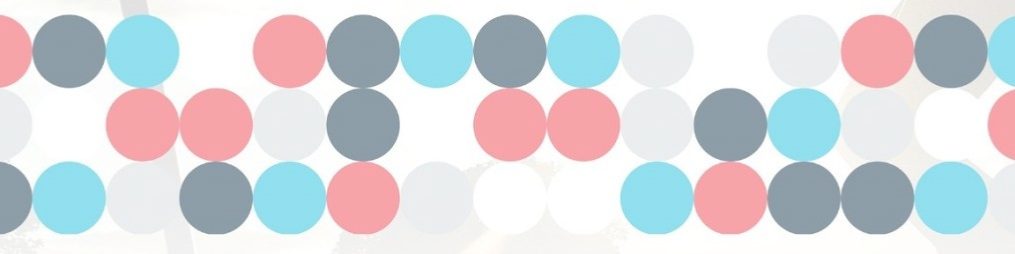 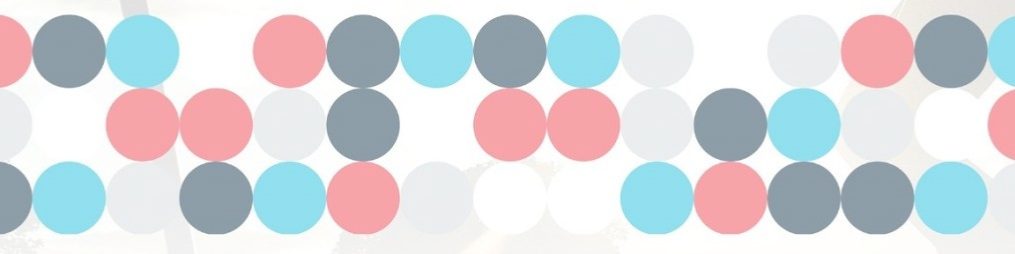 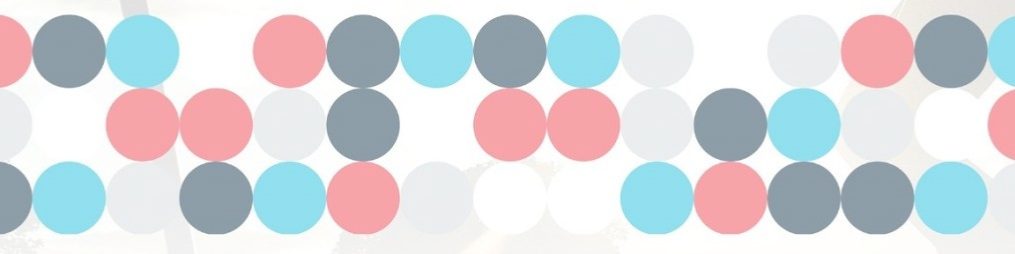